МБДОУ Курагинский детский сад № 8 «Лесная сказка»
Совет педагогов № 4
Тема «Воспитание: мыслим по-новому, действуем сообща» 
Работа Совета педагогов в рамках районной инновационной площадки «Изменение среды условий на среду возможности»
Задачи, решаемые на Совете: 
1. Реализация задачи по социально-эмоциональному развитию детей в ДОУ через обновление форм и методов работы;
2. Воспитывающая среда, как средство воспитания и социализации в рамках принципов, заложенных в ФОП
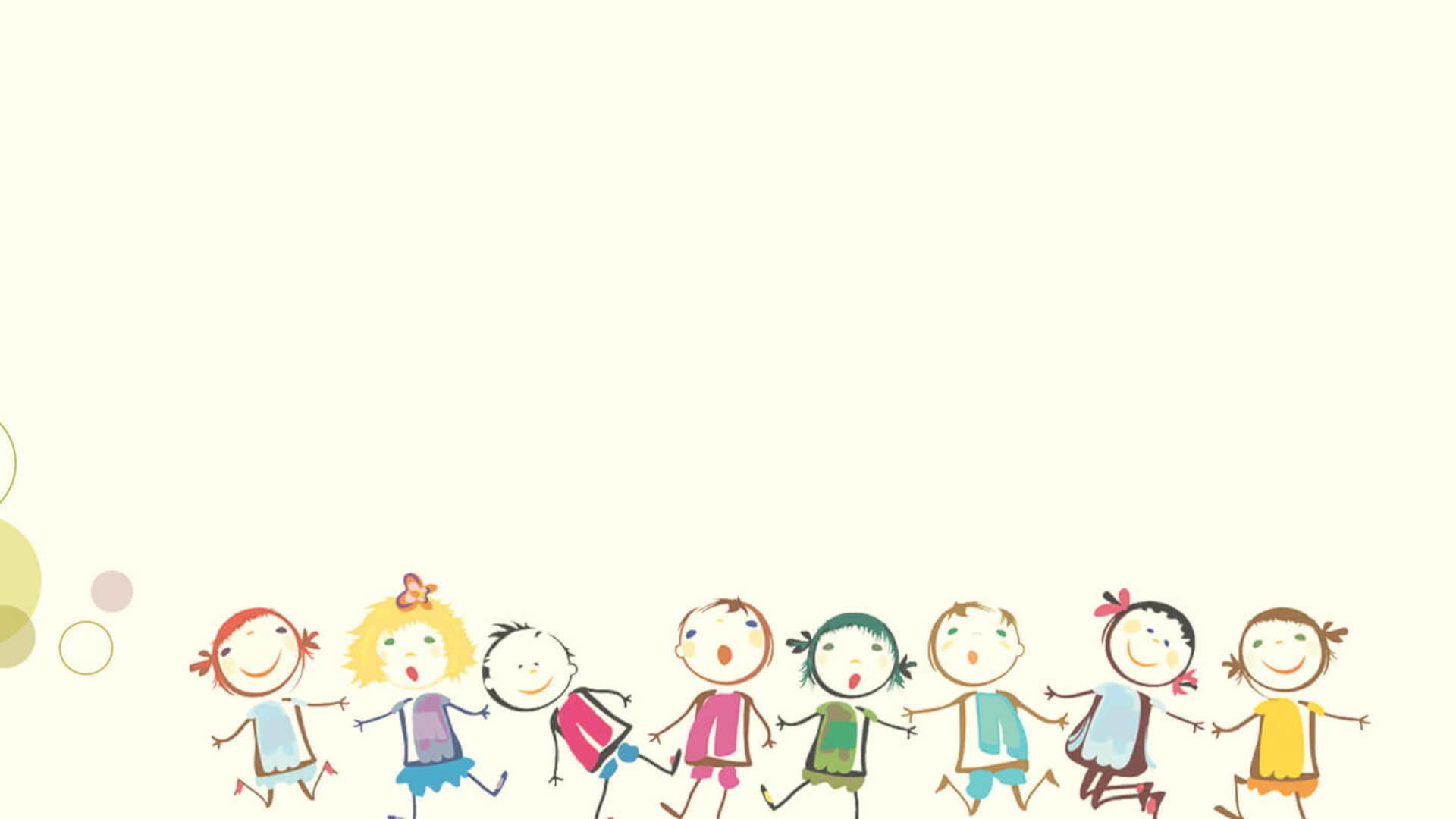 пгт. Курагино, 2024
Повестка Совета педагогов № 3
Выполнение решения Совета педагогов № 2
Выступления педагогов по теме самообразования:
«Как развить эмоциональный интеллект у ребенка» (Синькова Н.В.), 
«Поддержка детской инициативы в форме самостоятельной деятельности детей в детском саду (Нестеркина Н.Ф.); 
«Создание условий для развития детской инициативы и творческого самовыражения у старших дошкольников» (Костюкова Т.М.); 
«Придумываем сказки для проявления самостоятельности детей до 3-х лет» (Бубличенко Е.Г.), 
«Реализация права на свободу выбора деятельности ребенка в условиях развивающей среды группы» (Марьясова Н.Г.); 
«Поддержка детской инициативы и развитие творческого потенциала в различных видах музыкальной деятельности» (Шустовских Л.Н.), 
«Социально-эмоциональное развитие дошкольника» (Комарова Е.В.), 
«Технология «Соглашения» как основа формальных и неформальных правил взаимодействия между участниками образовательного процесса» (Карпунина Е.В.), 
«Доска выбора деятельности» - один из вариантов организации самостоятельной деятельности детей в группе (Цурупа Н.К.)
3) Фиксация основных выводов на доске визуализации. 
4) Разное. Принятие решения Совета педагога.
Выполнение решения Совета педагогов № 2
Продолжить мониторинг реализации ФОП в ДОУ по всем задачам.
Активизировать работу с родителями по вовлечению их в совместные мероприятия. Провести Новогодние праздники как совместное с родителями мероприятие.
Поддерживать инициативу детей, обеспечивать выбор в разных видах деятельности (питание, игра, самостоятельная деятельность).
Сделать подборку игр для развития личностного потенциала детей в соответствии с возрастными особенностями, применять их в практике.
Разработать проект «Здоровое питание» для каждой возрастной группы, реализовать до 20 февраля 2024 года
Описать и проанализировать концепцию  воспитывающего уклада группы, обсудить  его с родителями. Поместить плакат «Уклад группы» в приемной групп до 20 февраля 2024 года.
Определение «Воспитание»Закон № 273-ФЗ «Об образовании в РФ»
Воспитание — деятельность, направленная на развитие личности, создание условий для самоопределения и социализации обучающихся на основе социокультурных, духовно-нравственных ценностей и принятых в российском обществе правил и норм поведения в интересах человека, семьи, общества и государства, формирование у обучающихся чувства патриотизма, гражданственности, уважения к памяти защитников Отечества и подвигам Героев Отечества, закону и правопорядку, человеку труда и старшему поколению, взаимного уважения, бережного отношения к культурному наследию и традициям многонационального народа Российской Федерации, природе и окружающей среде.
В дошкольном возрасте любое образовательное событие, окружающая среда несет воспитательную функцию! И в то же время воспитание само по себе в отрыве от какого-то конкретного образовательного содержания невозможно! Поэтому нет необходимости определять, что является приоритетным. Однако необходимо в проектировании образовательного события, среды, понимать, какая воспитательная составляющая будет в нем представлена.
Выступления педагоговв первой части выступлений предлагаются для обсуждения вопросы поддержки детской инициативы в форме самостоятельной деятельности детей в детском саду
«Как развить эмоциональный интеллект у ребенка» (Синькова Н.В.), 
«Поддержка детской инициативы в форме самостоятельной деятельности детей в детском саду (Нестеркина Н.Ф.); 
«Создание условий для развития детской инициативы и творческого самовыражения у старших дошкольников» (Костюкова Т.М.); 
«Придумывание сказки для проявления самостоятельности детей до 3-х лет» (Бубличенко Е.Г.), 
«Реализация права на свободу выбора деятельности ребенка в условиях развивающей среды группы» (Марьясова Н.Г.); 
«Поддержка детской инициативы и развитие творческого потенциала в различных видах музыкальной деятельности» (Шустовских Л.Н.).
Проектирование «Воспитывающей среды»
Второй блок – Возможности воспитывающей среды
Выступления педагоговво втором блоке работы предлагаются для обсуждения вопросы среды, вариантов организации самостоятельной деятельности детей в группе, привлечение родителей
1. «Социально-эмоциональное развитие дошкольника» (Комарова Е.В.), 
2. «Технология «Соглашения» как основа формальных и неформальных правил взаимодействия между участниками образовательного процесса» (Карпунина Е.В.), 
3. «Доска выбора деятельности» - один из вариантов организации самостоятельной деятельности детей в группе (Цурупа Н.К.)
Ценные идеи: верь в то, что делаешь; начни с себя!!!
Принципы:
- Принцип воспитания на примере поведения взрослого; - Принцип поддержки игры во всех ее видах и формах;- Принцип поддержки любознательности и исследовательской активности;- Принцип поддержки самостоятельности и инициативности;- Принцип признания права на ошибку;- Принцип вариативности форм организации воспитательной деятельности и гибкости планирования;- Принцип организации пространства группы для самостоятельной деятельности.
Экран визуализациипримерочная ценностей для моей группы
В обсуждении темы Совета педагогов «Воспитание: мыслим по-новому, действуем сообща» заложены профессиональные действия педагогического сообщества ДОУ с целью осознания, принятия и реализации ФРПВ в современных условиях. 
Как не допустить перегибов и не остаться равнодушным к новому формату воспитательной работы?
Как превратить среду условий в среду возможности?
Проект решения Совета педагогов № 3
Составить план работы по приведению воспитательной среды ДОУ в соответствие с ФРПВ. 
Продолжить деятельность по поддержке инициативы и самостоятельности детей, реализации ФРПВ. 
Описать и проанализировать концепцию  воспитывающего уклада группы, обсудить  его с родителями. Поместить плакат «Уклад группы» в приемной групп до 29 марта 2024 года. 
Представить опыт работы педагогов по организации воспитывающей среды ДОУ (МАТЕРИАЛ ПО ТЕМЕ САМООБРАЗОВАНИЯ) в методический сборник до 30 апреля 2024 года.